CORNELL NOTES
CLASS :
SUBJECT :
DATE :
NOTE TAKING COLUMN :
QUESTIONS :
SUMMARY :
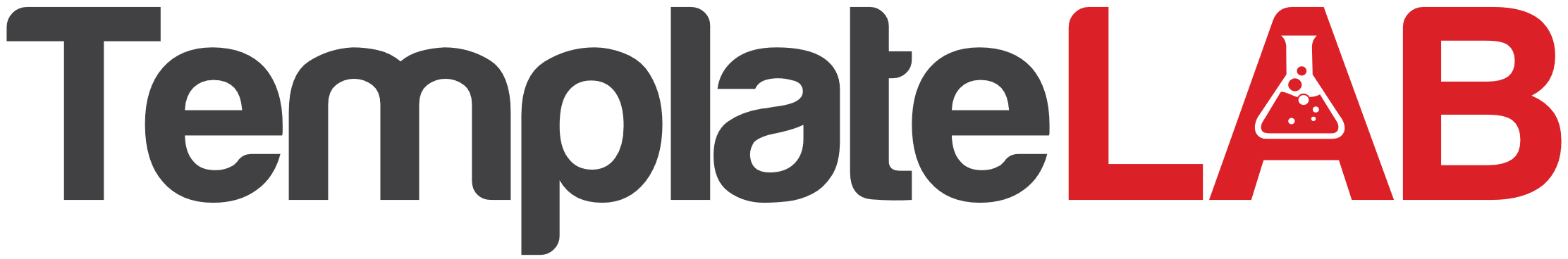